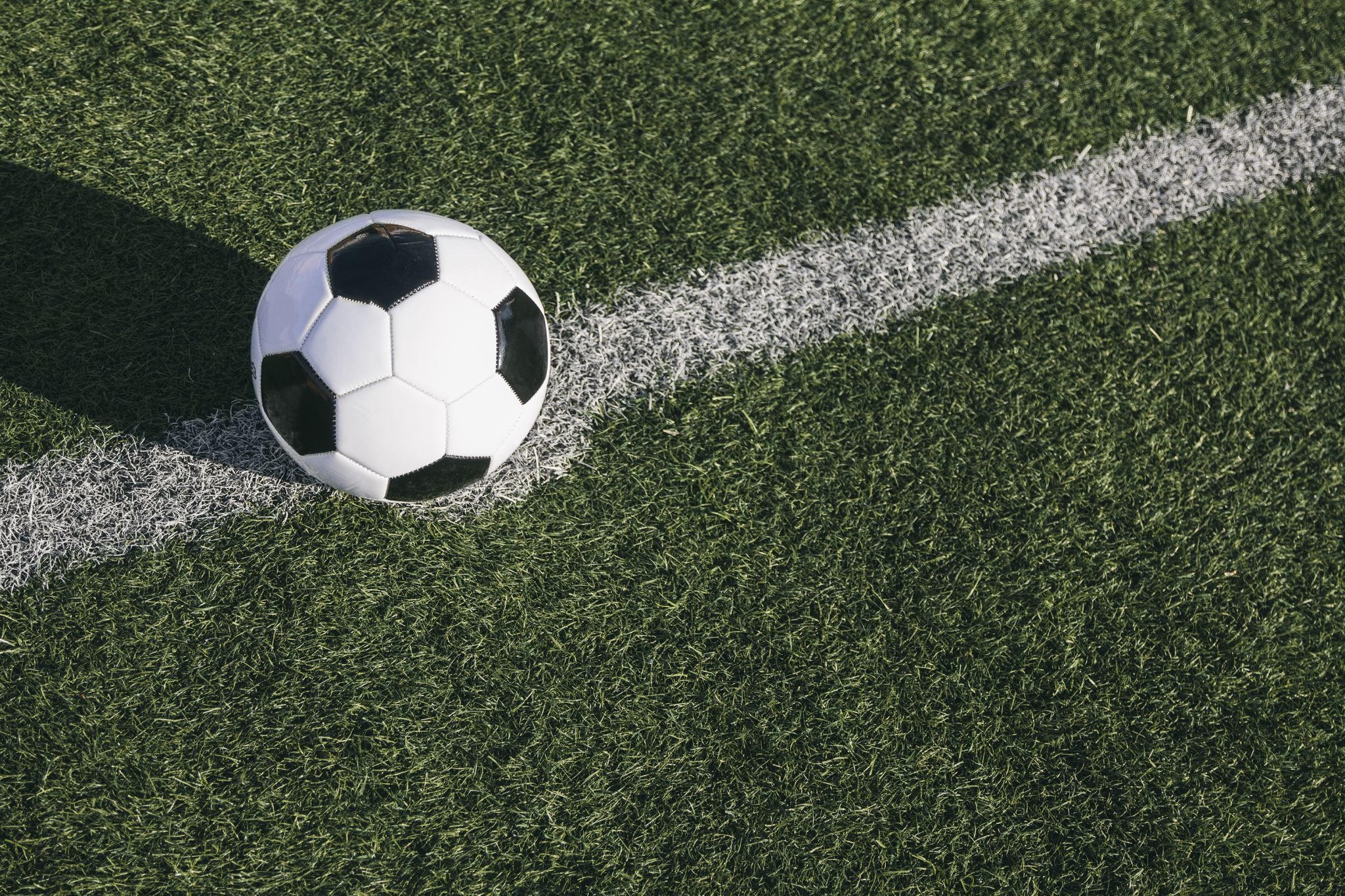 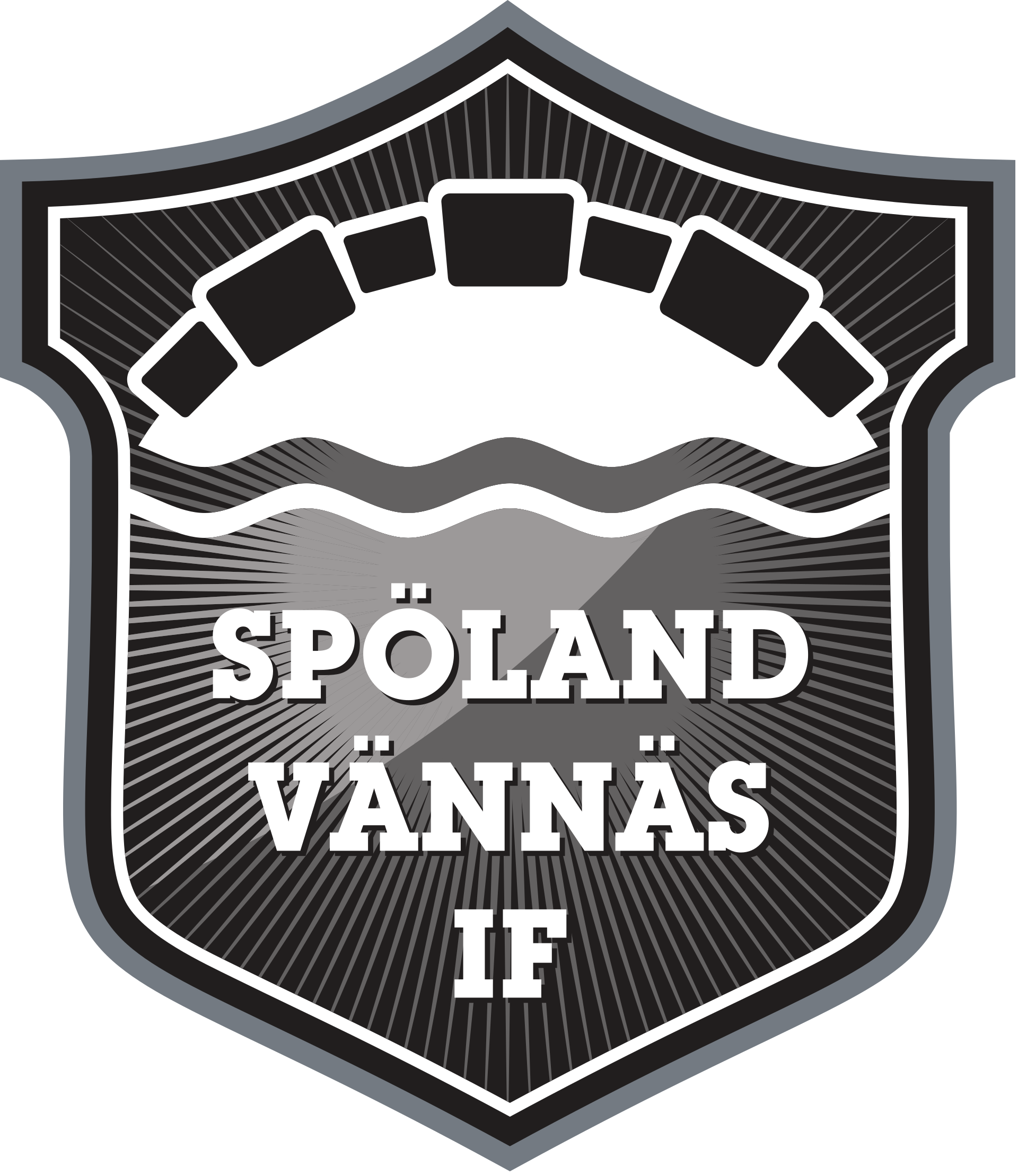 SVIF P-14 fotboll
Vårdnadshavarmöte 22 april 2024
4/29/2024
1
Dagens agenda:
Presentation av tränarna och truppen
Värdegrund för bedrivande av fotboll inom SVIF
Diskussion kring engagemang
Fokus säsongen 2024
Information om träningar och matcher
Laget.se- Kalender och aktiviteter- Arbete för föreningen
Val av lagfunktioner
Spelarutbildingplan
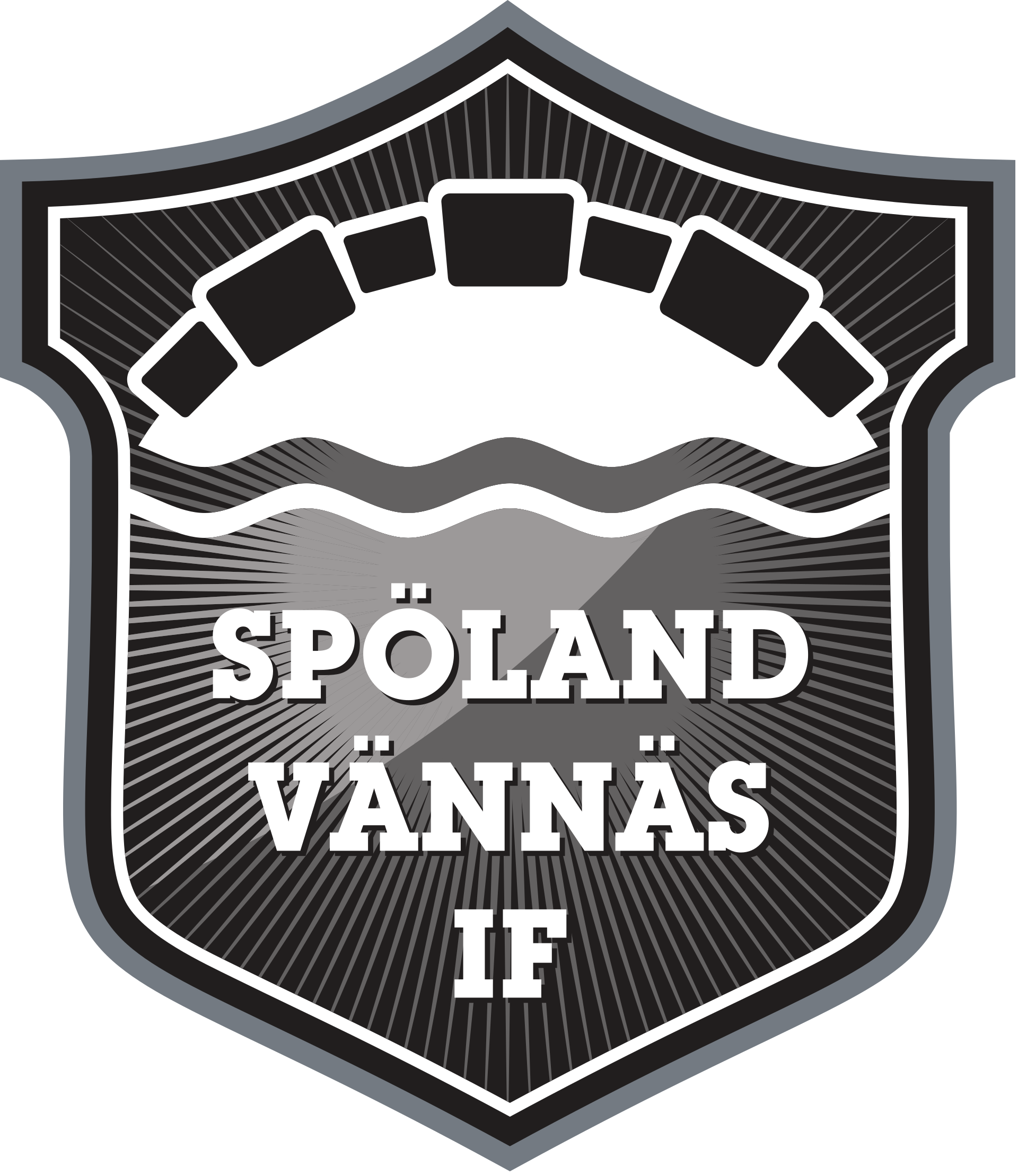 4/29/2024
2
Tränarna och truppen
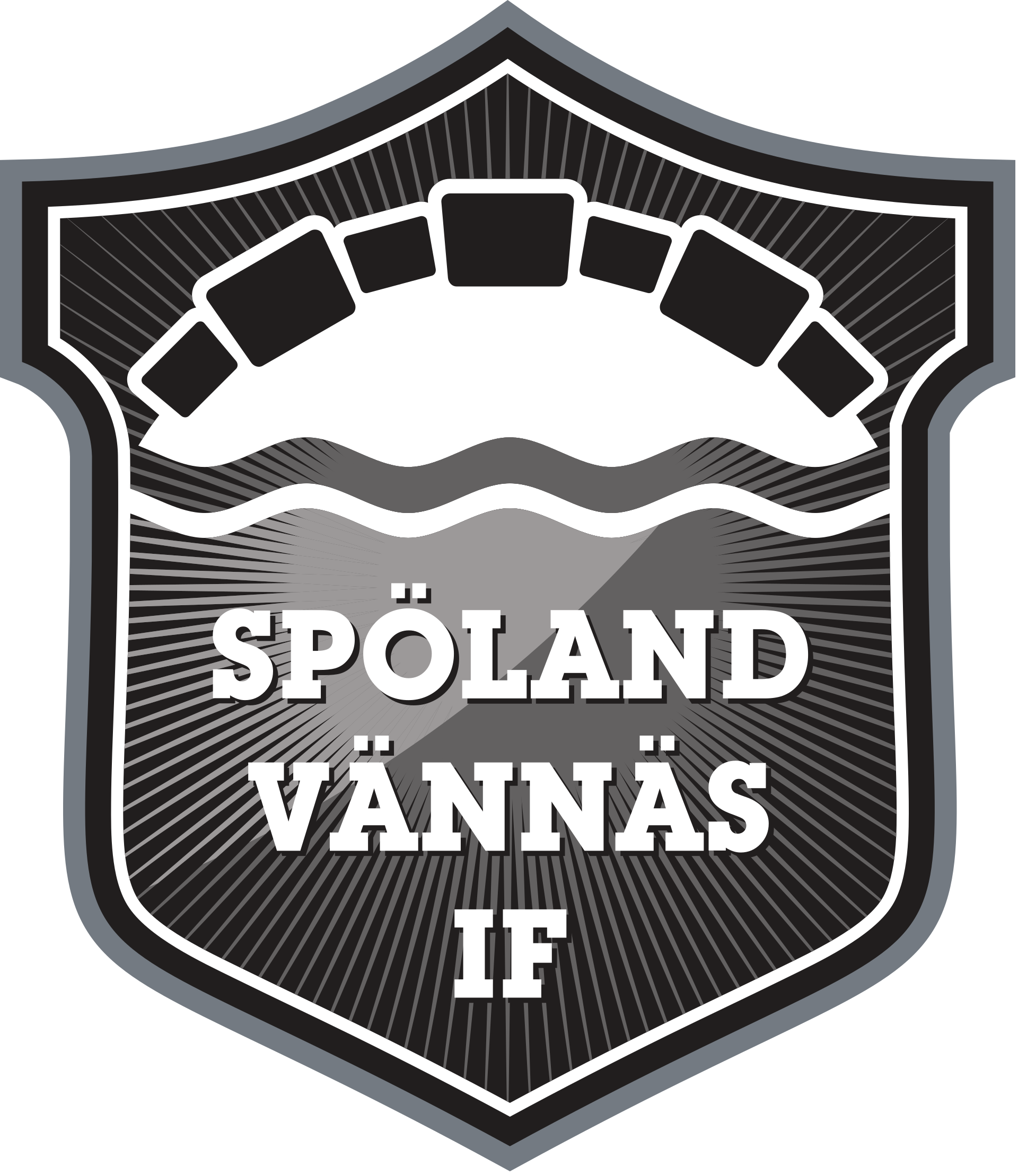 Tränare säsong 2024 (nås via sms)Anna-Maria Nyström         070-2663319Peter Nordin                      072-0585910Jesper Fjellner                   073-8332015Lindah Johansson             070-6221994Elin Lindh                          073-8225509 
Fler tränare önskas. Hjälptränare behöver utdrag ur belastningsregistret.
Truppen består i år av 36+ barn
2 anmälda lag till seriespel
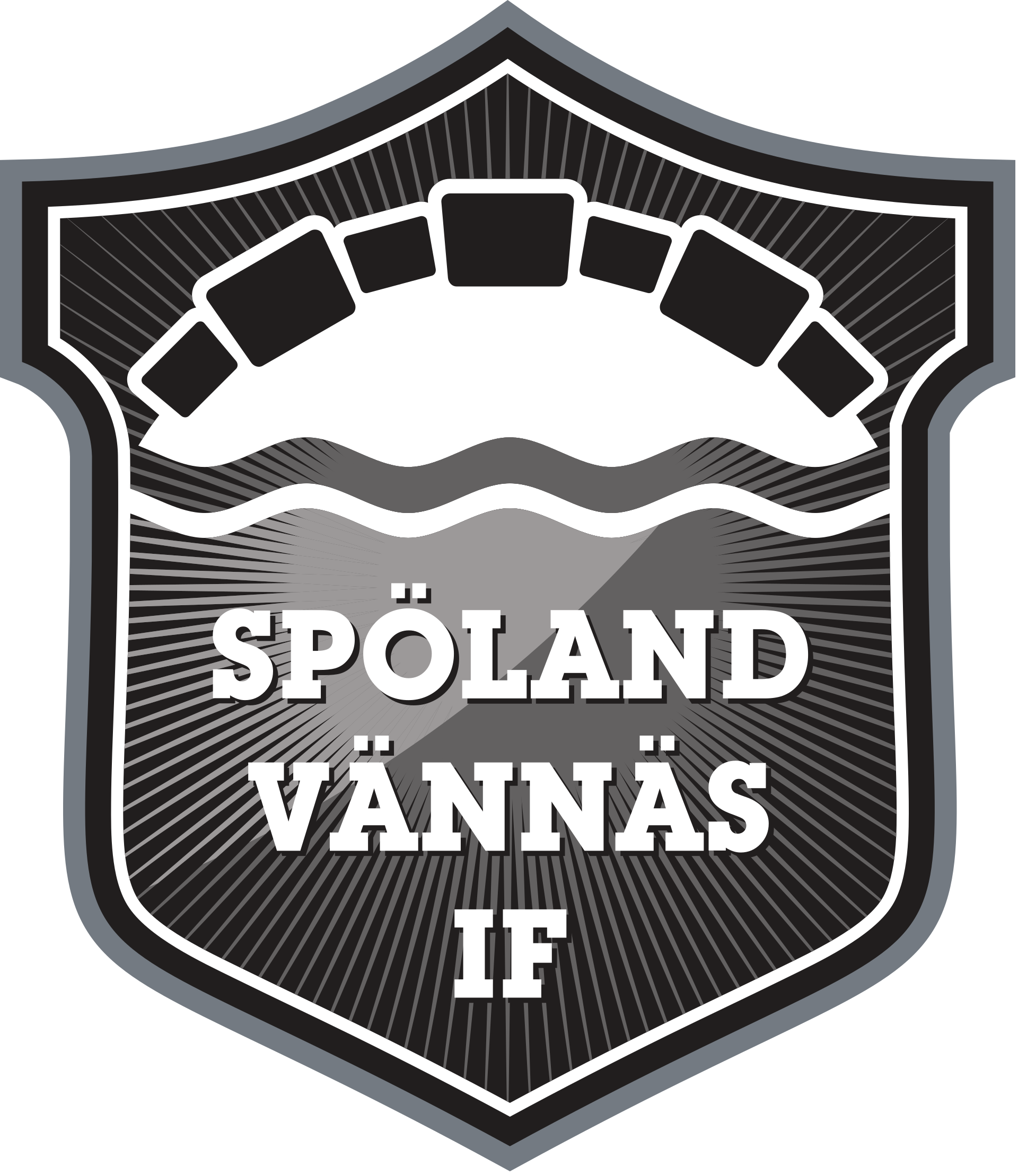 Värdegrund SVIF
SVIF's värdegrund: glädje, respekt, trygghet och gemenskap
Riktlinjer från Sveriges Fotbollsförbund SvFF- Fotboll för alla- Barns och ungdomars villkor- Fokus på glädje, ansträngning och lärande- Hållbart idrottande- Fair Play
Ledares ansvarsområden:- Motivationsmiljö (relationer, påverkan, långsiktighet)- Lärandemiljö (upptäcka, engagemang, hjälp)
Lärandemiljö
Upptäcka - låta barnen upptäcka lösningar, sina förmågor, utvecklingspotential mm
Hjälp - tillgängligt stöd och hjälp för barnen inom en rad områden
Engagemang – aktivt deltagande av ledare, skapa engagemang- vårdnadshavares roll för att främja engagemang hos barnen
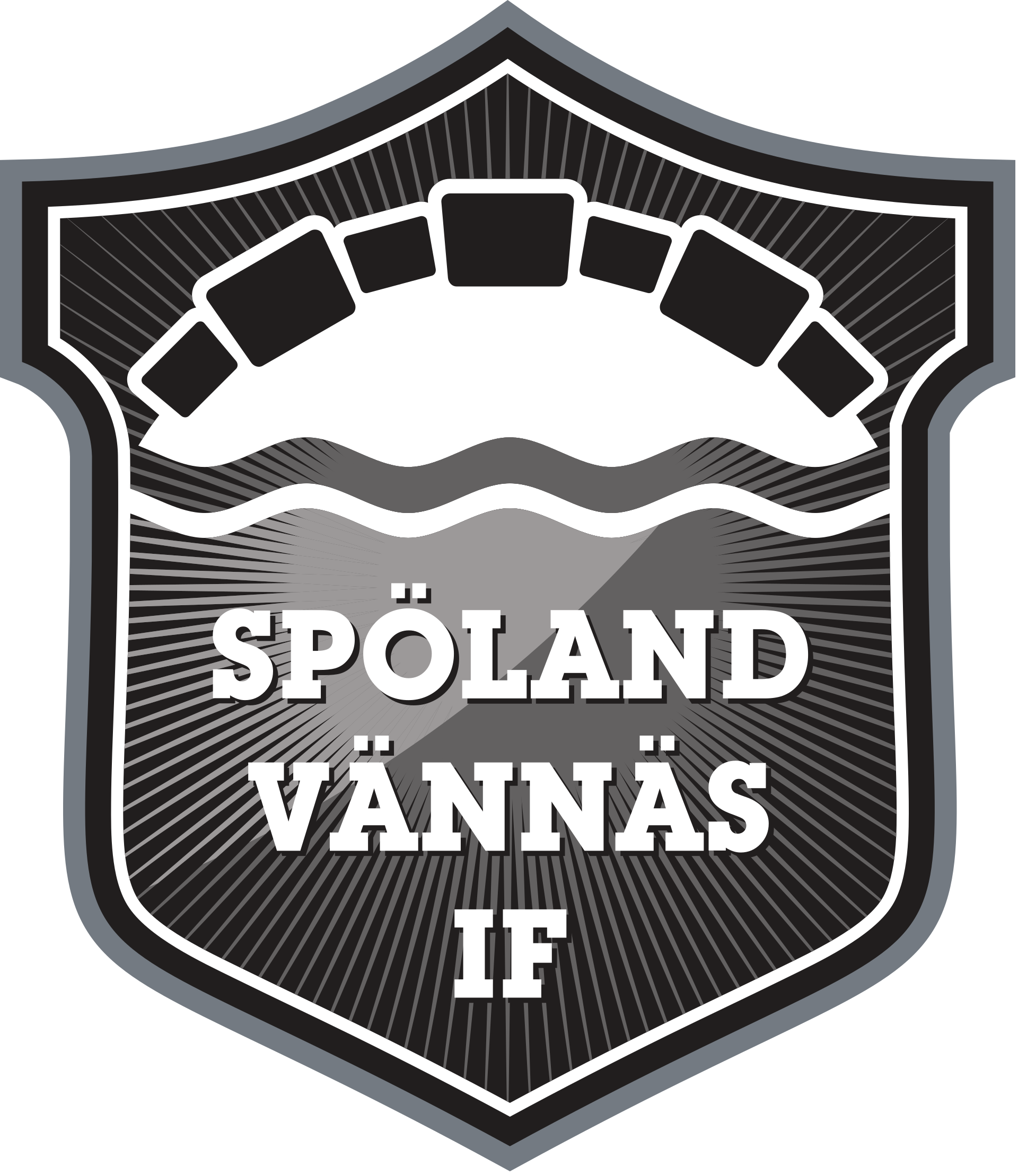 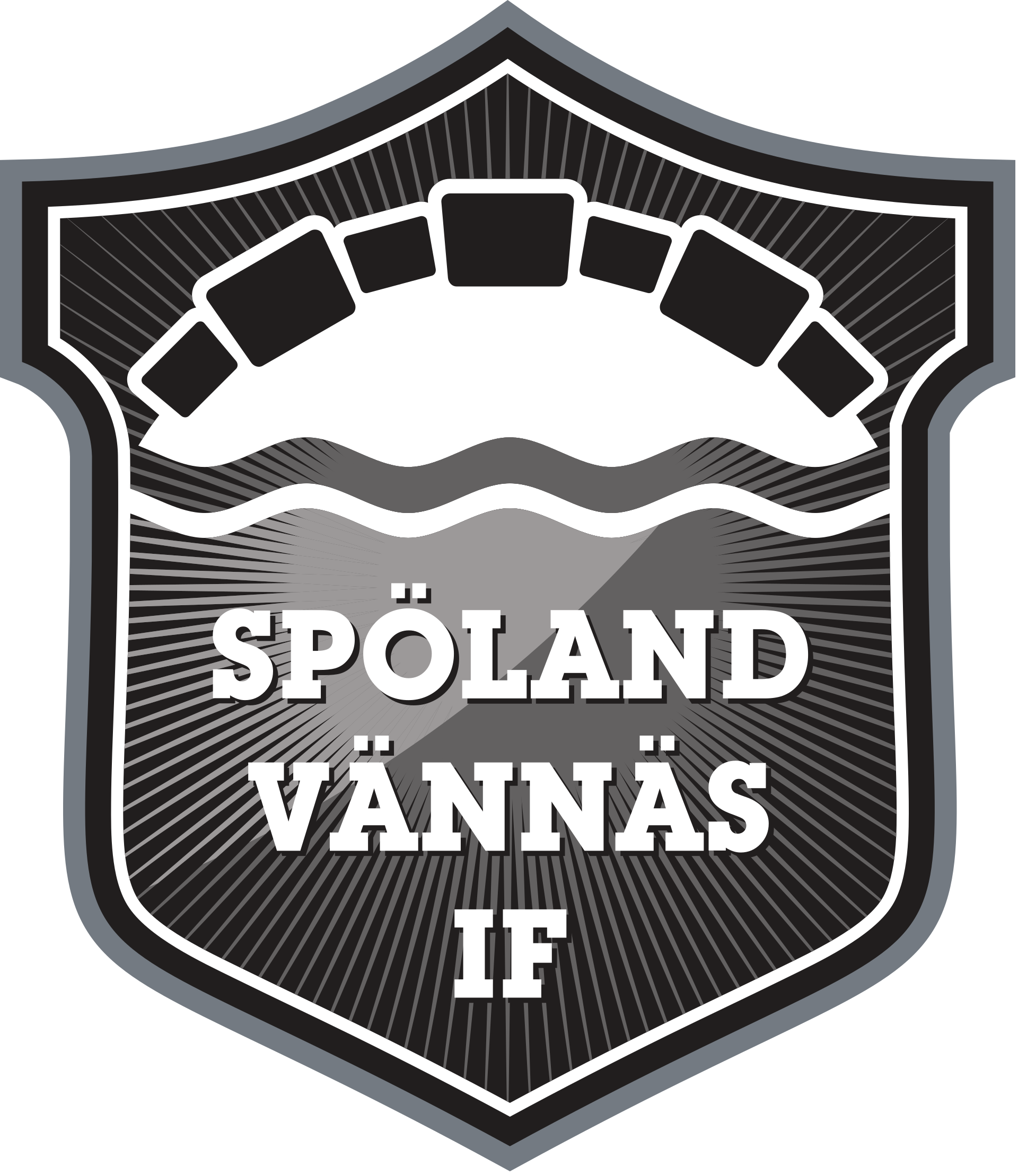 Fokus säsongen 2024
Ett axplock:
Långsiktig intention med övningar, träningar
Barnens delaktighet 
Variera spelare, tränare för att främja relationsskapande och sammanhållning
Rikta fokus till barnens försök och ansträngning - INTE prestation
Variera spelpositioner
Träning på utsida plan
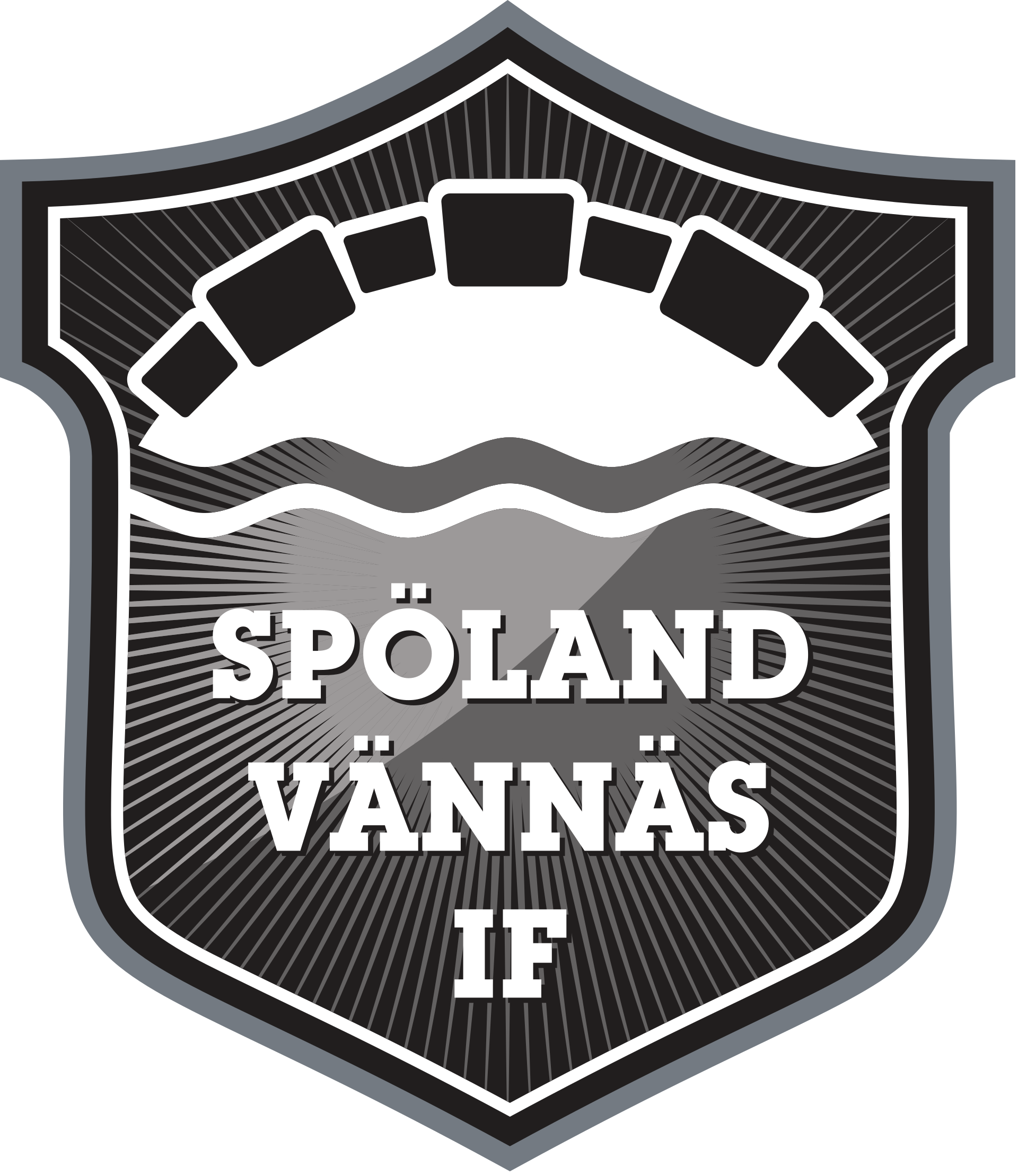 Information om träningar och matcher
Träningar:
Måndagar 17.30 konstgräsplanen Vännäs IP
Onsdagar 18.30 konstgräsplanen Vännäs IP
Kläder efter väder, benskydd, vattenflaska
Nya träningstider, ev dagar, efter tilldelning av tider på gräsplaner kommer längre fram
Matcher:
Varje söndag från den 12 maj tom 30 juni.(kan ev bli lördagar också) 
Se kalender på laget.se
Obs! Svara på kallelser på laget.se!
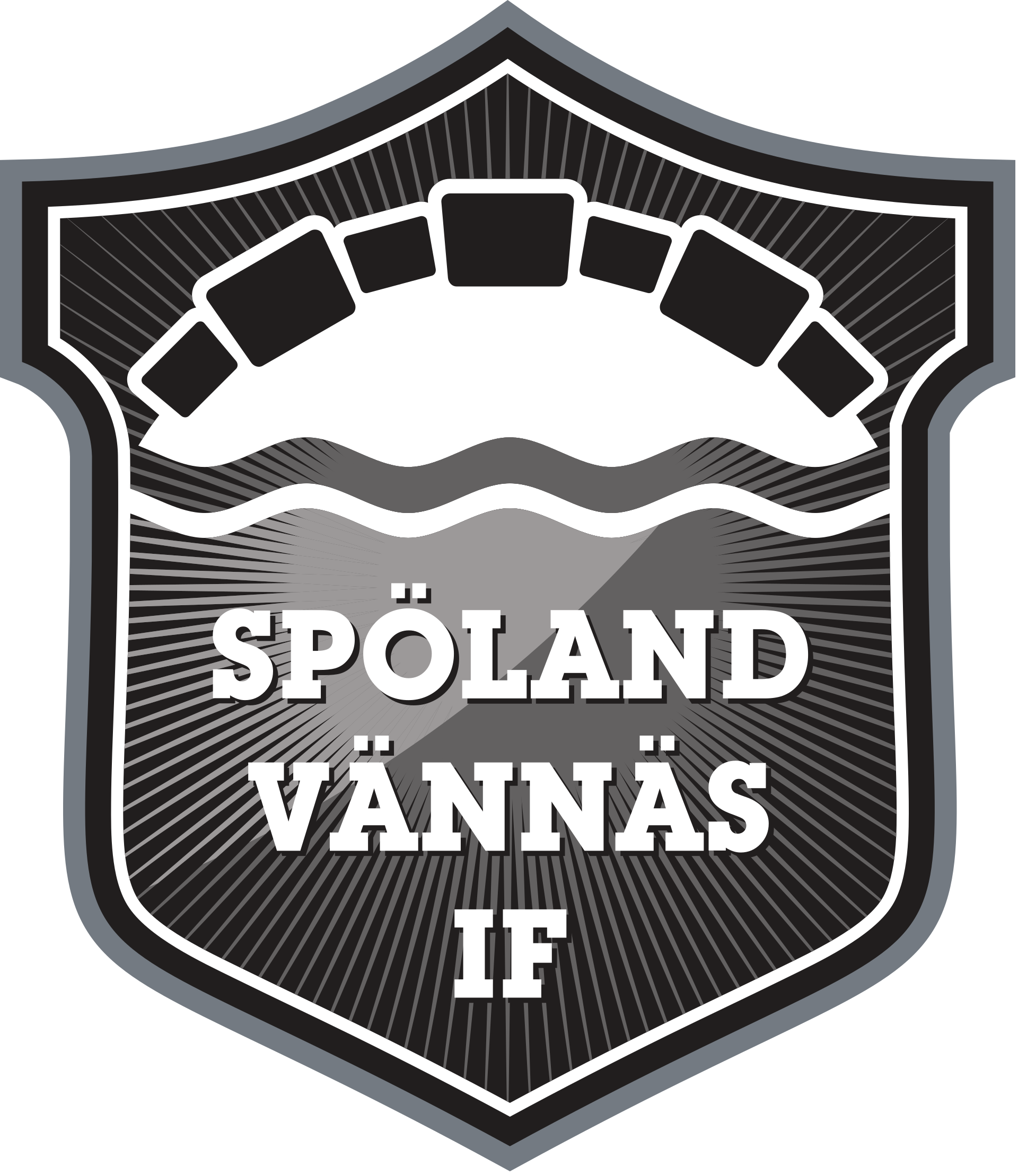 Laget.se
På laget.se hittar ni information om:- träningar- matcher- cuper- ansvar- förväntningar
Aktiviteter och kalender- Svara på kallelser!- Går att prenumerera- Håll er uppdaterade, nya aktiviteter tillkommer löpande
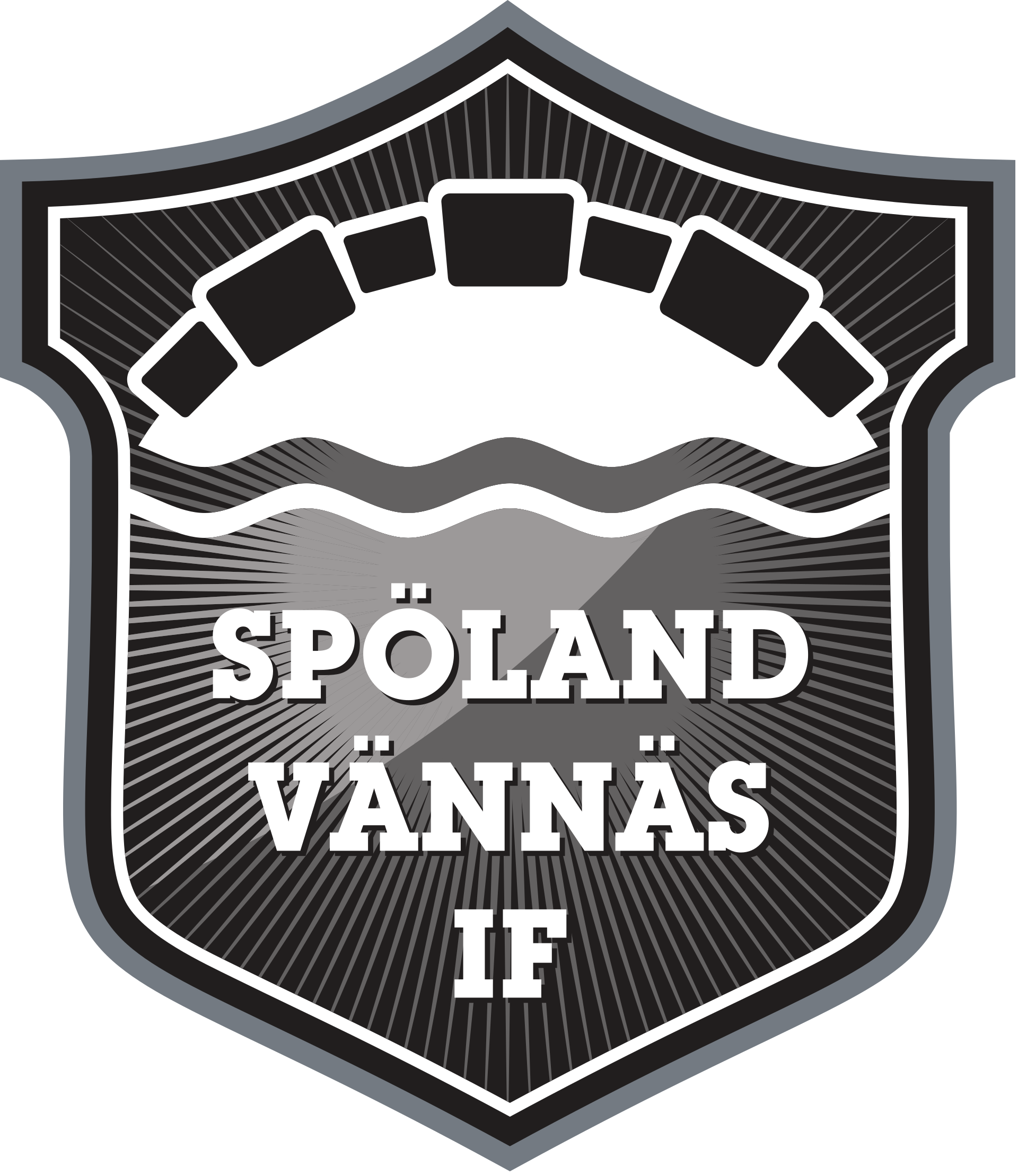 Val av lagfunktioner
Kassör – Anna N.K.- ansvar för försäljning av Vännäshäftet
Fikaansvarig –  Anna Engman- körschema för fika vid hemmamatcher- ansvar för kassa, swish, stående produkter mm
Arrangemangsansvarig - Mariah Fransson och Rebecka TjärnbergSamordnare för Spölandscupen, delta i möten och planera uppdrag
Sektionsrepresentat – Anna N.K. vara en god lyssnare, lagets förlängda arm, åsikter från föräldrar, delta vid möten med fotbollssektionen
Administratrionsansvarig – Jonas Gustafsson (bokning av domare, matcher, planer mm)
Materialförvaltare - (matchtröjor) Fredrik Selin och Maria Gabrielsson
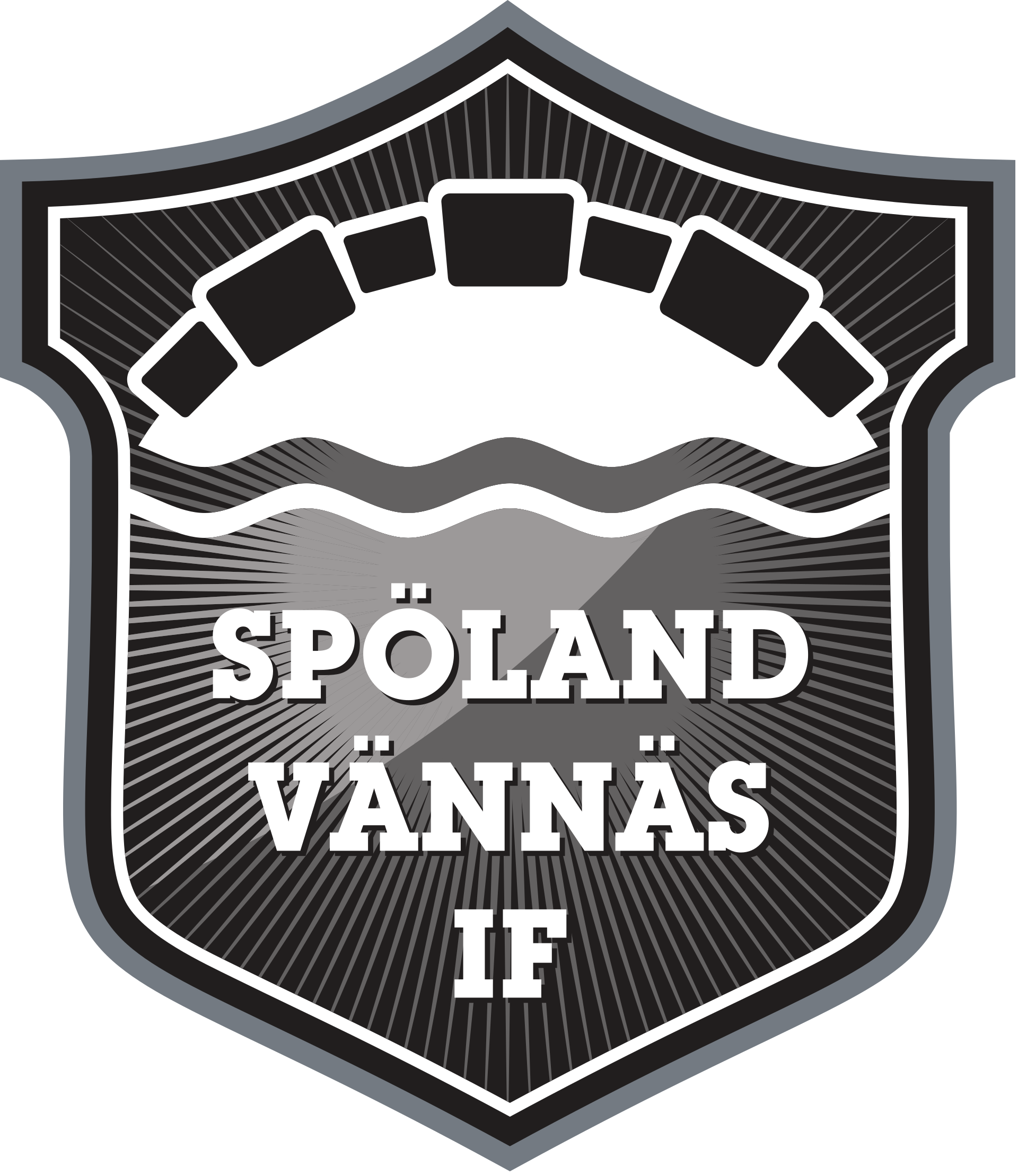 VH-uppdrag
Sälja ett Vännäshäfte per barn
Ställa upp och sälja fika på varje hemma-match (baka, koka kaffe,
se till att det finns muggar mm, göra de inköp som krävs)
Jobba på Stor-Bingo den 9/6. (Minst 10 pers)
Jobba på Spölandscupen den 17/8
Spelarutbildningsplan- den svartvita tråden- finns på laget.se under fb-sektionen
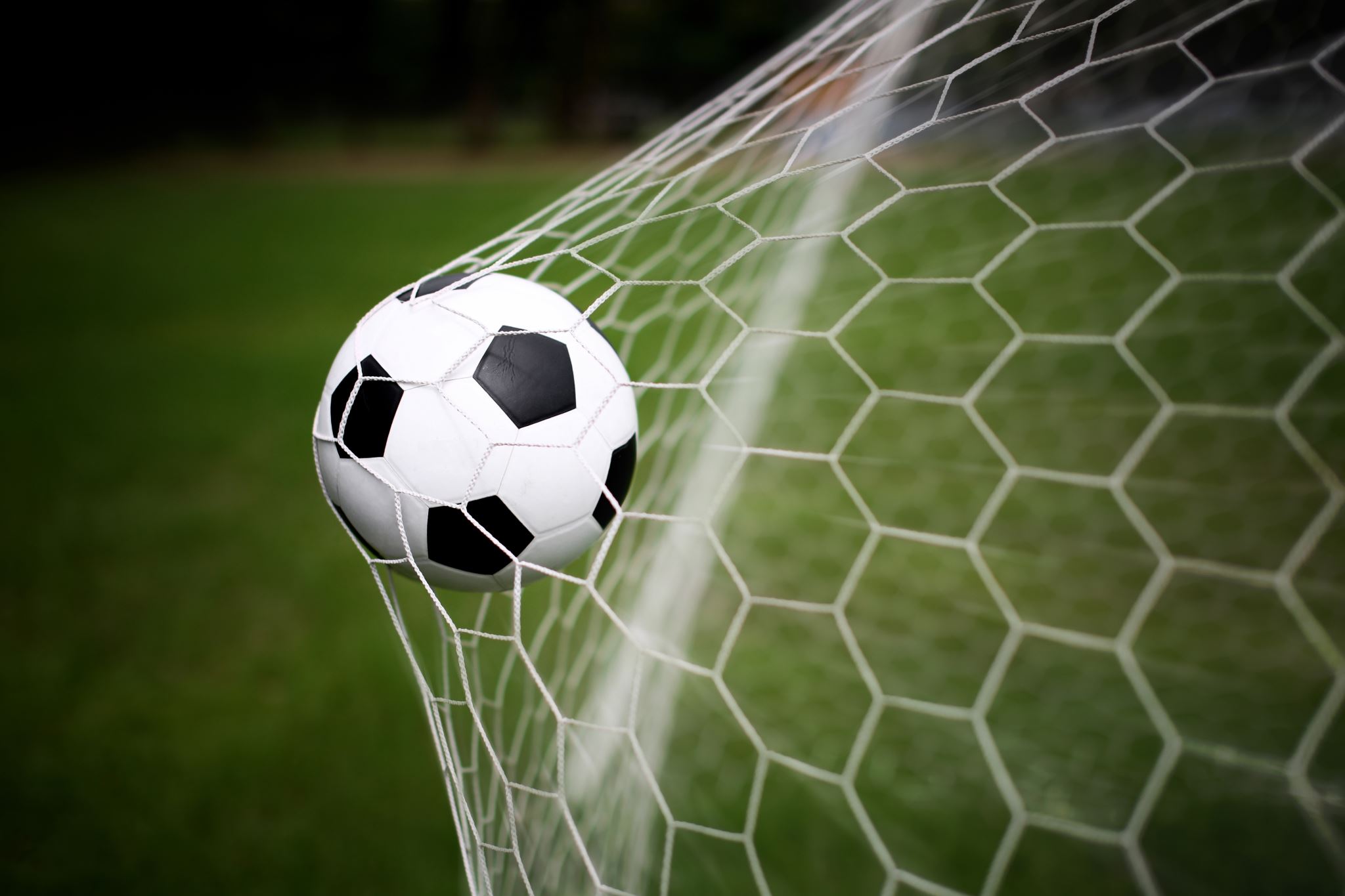 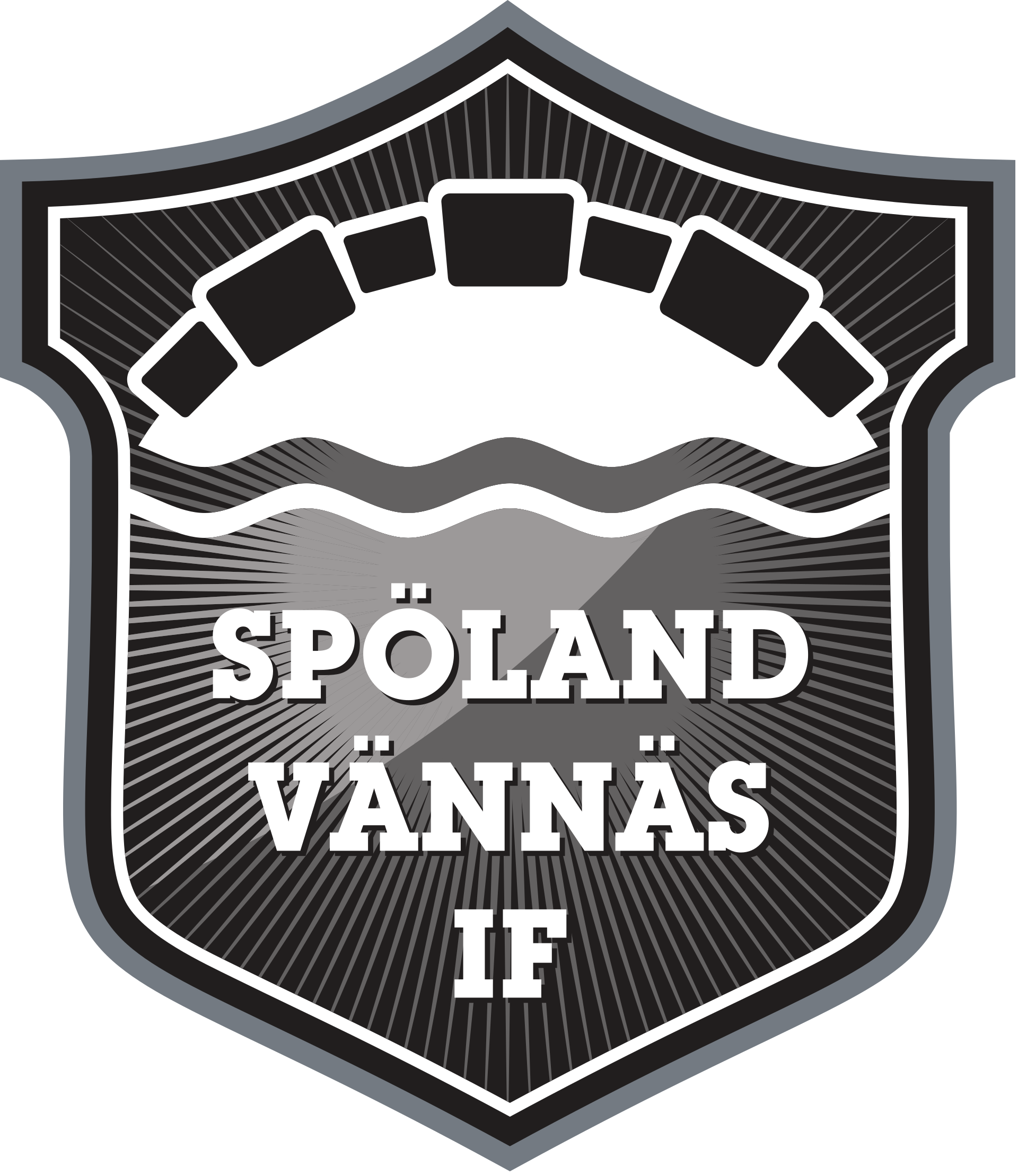 Tack för att ni kom!
Tränarna SVIF P-14
4/29/2024
12